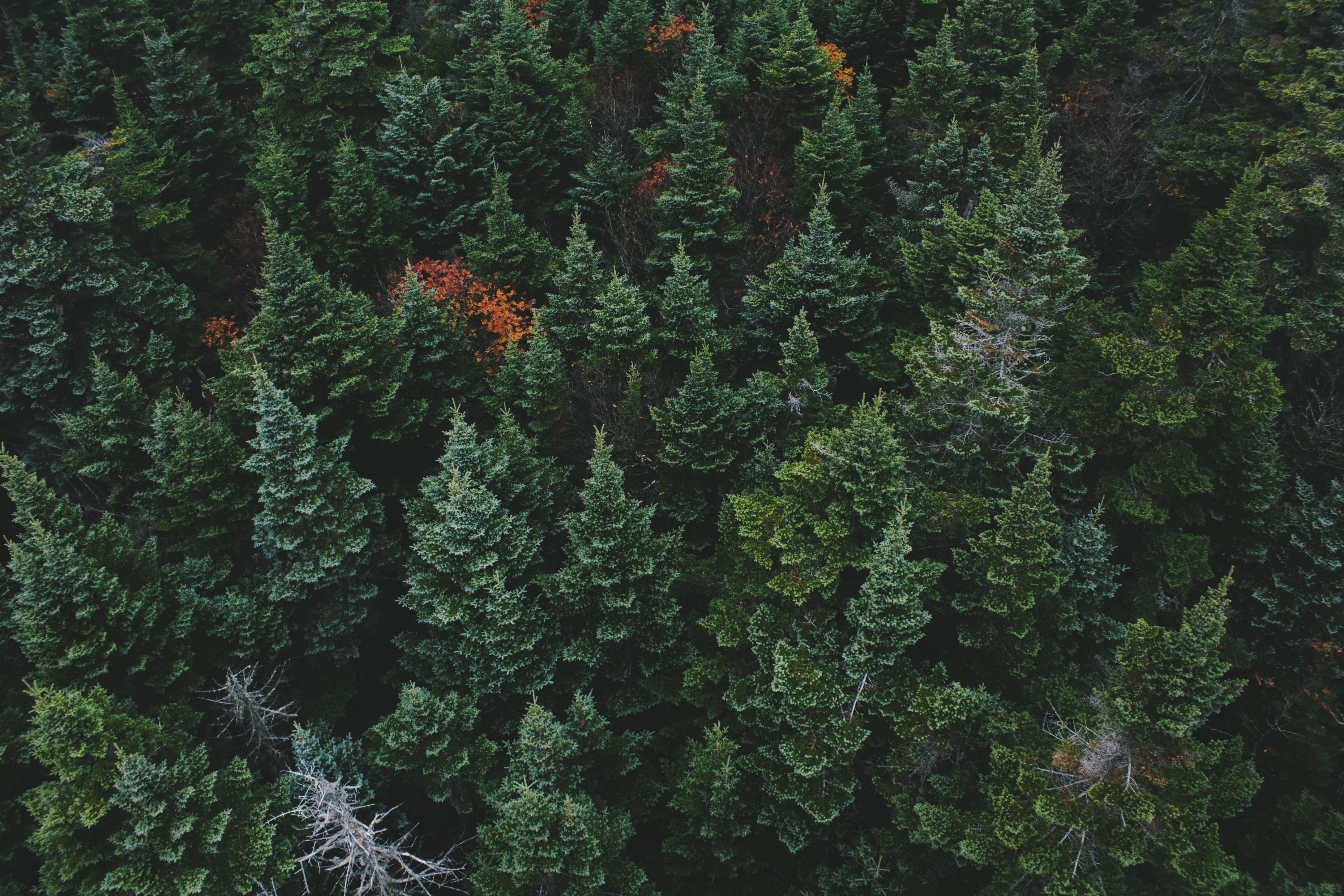 Missing the Forest
                  the Trees
for
When Server Hardening Isn’t Enough
@HomeBrewedSec
#MissForest4Trees
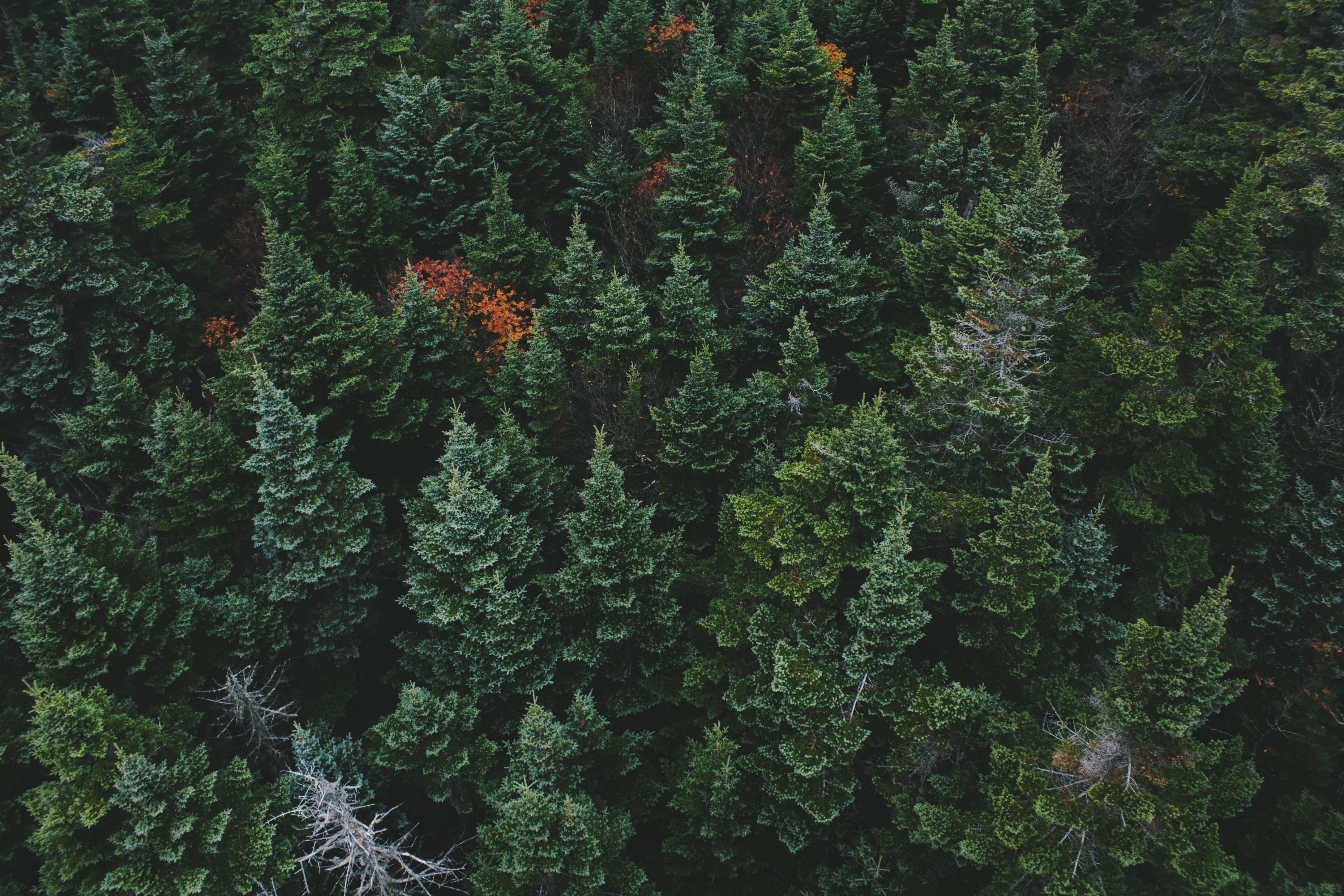 Audience Participation
I won’t be having a Q&A time (use the hashtag)
Q&A usually isn’t inclusive for speaker or participant
If I use an acronym or concept you don’t understand:
Tweet me (hashtag or @)
Heckle. Yell out “ELABORATE” or “EXPLAIN YOURSELF”
# MissForest4Trees
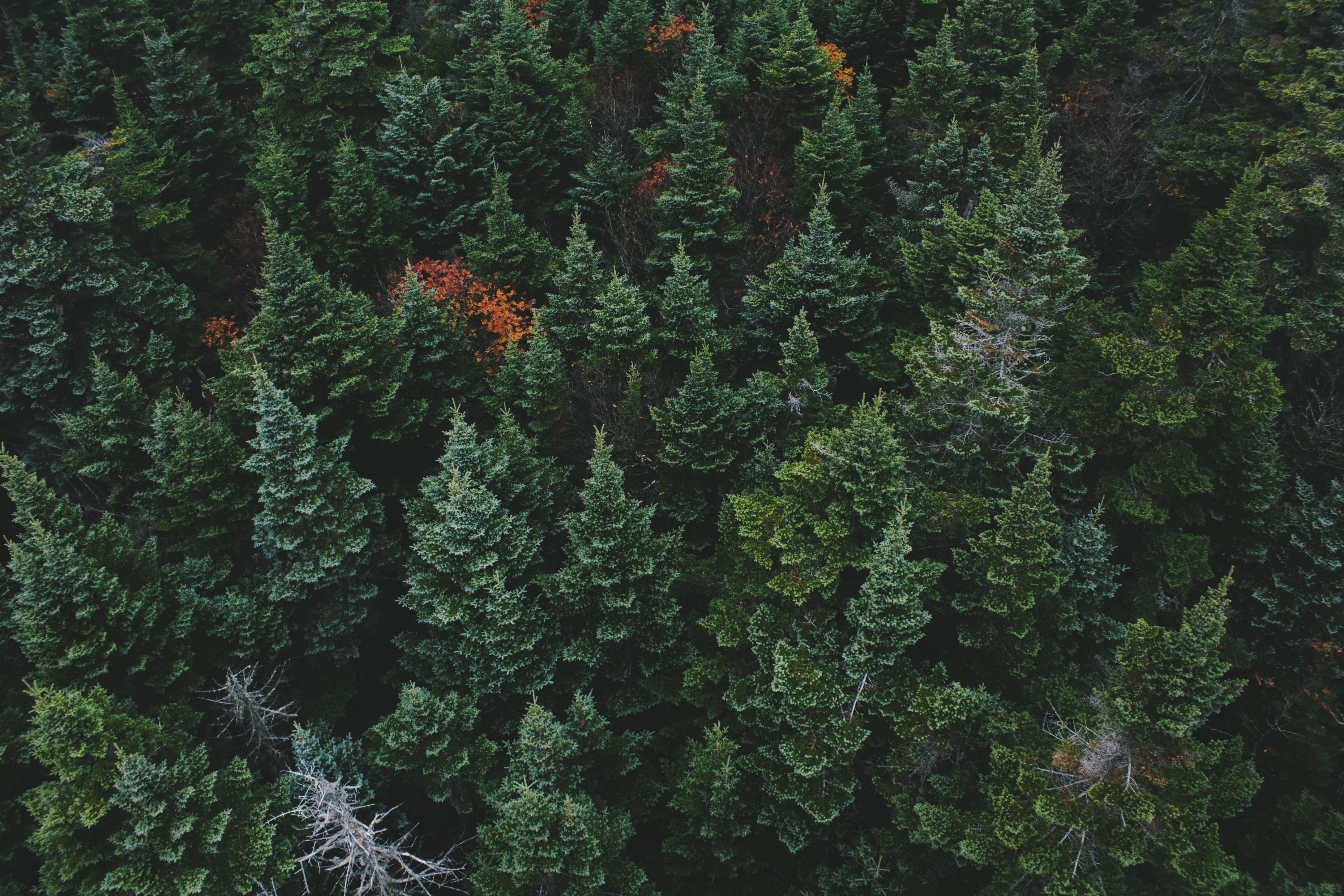 Goals
Show Red Teamers Blue Team Concepts
Show Blue Teamers Red Team Concepts
Demonstrate how NOT to Threat Model
Help you convince management
Make your job easier
# MissForest4Trees
[Speaker Notes: I’ll go through this very quickly, as it is quite literally not the point of this talk at all]
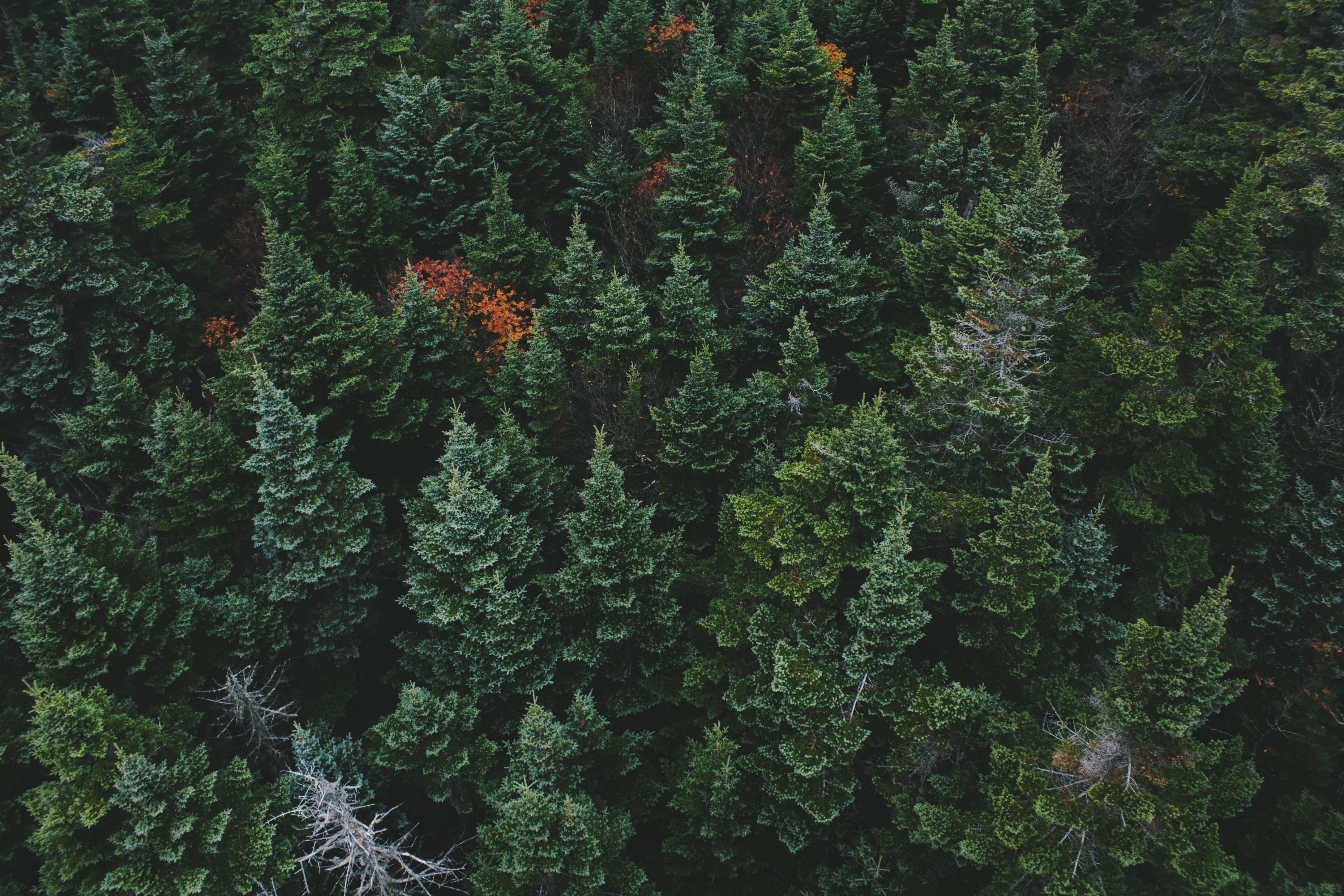 Hardening Basics
Principal of Least Privilege: An account shouldn’t be able to access anything that account shouldn’t have access to
Principal of Least Functionality: A machine shouldn’t be able to do anything that machine shouldn’t be able to do
Encrypt all the things & Patch all the things
# MissForest4Trees
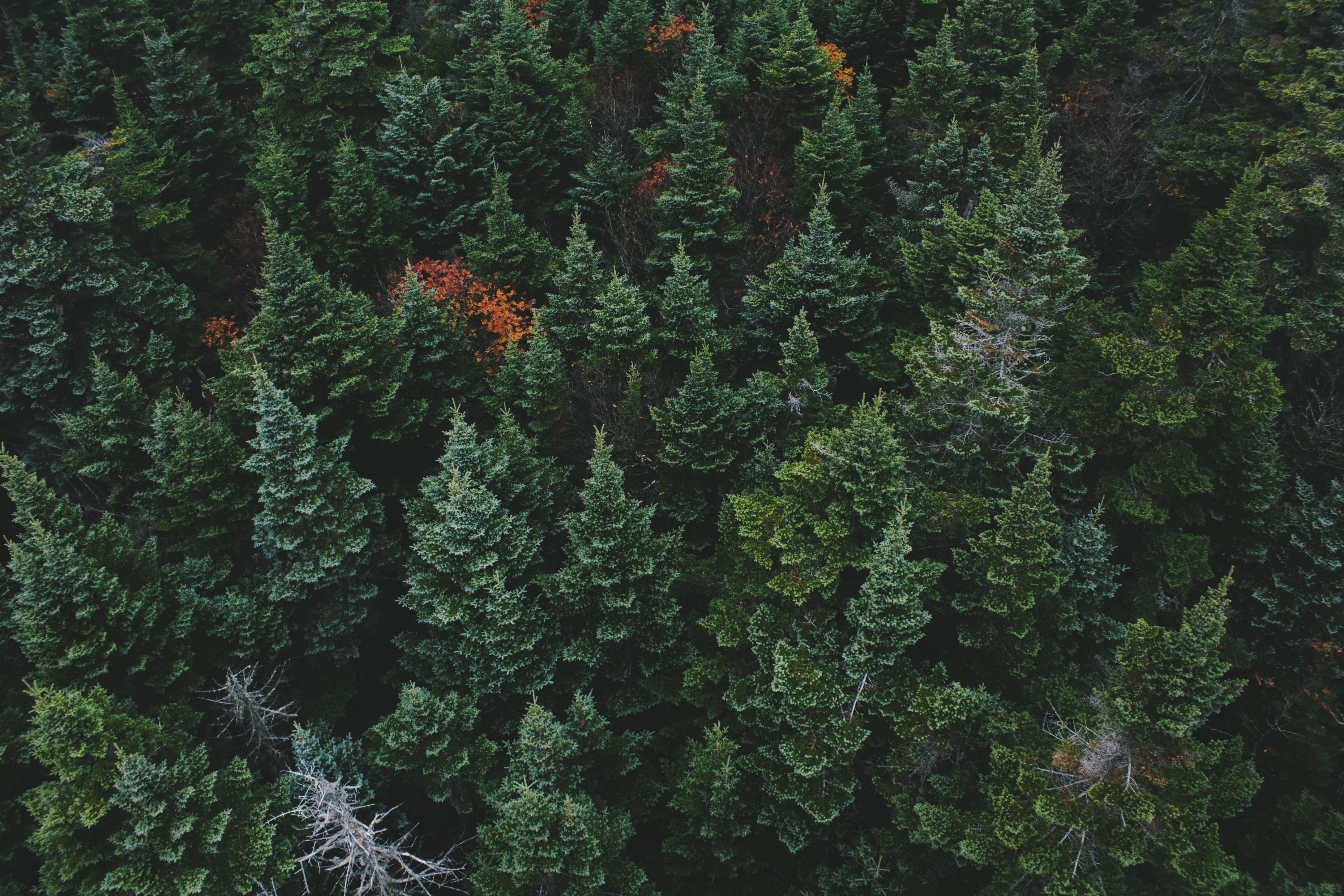 Is that Enough?(No it isn’t)
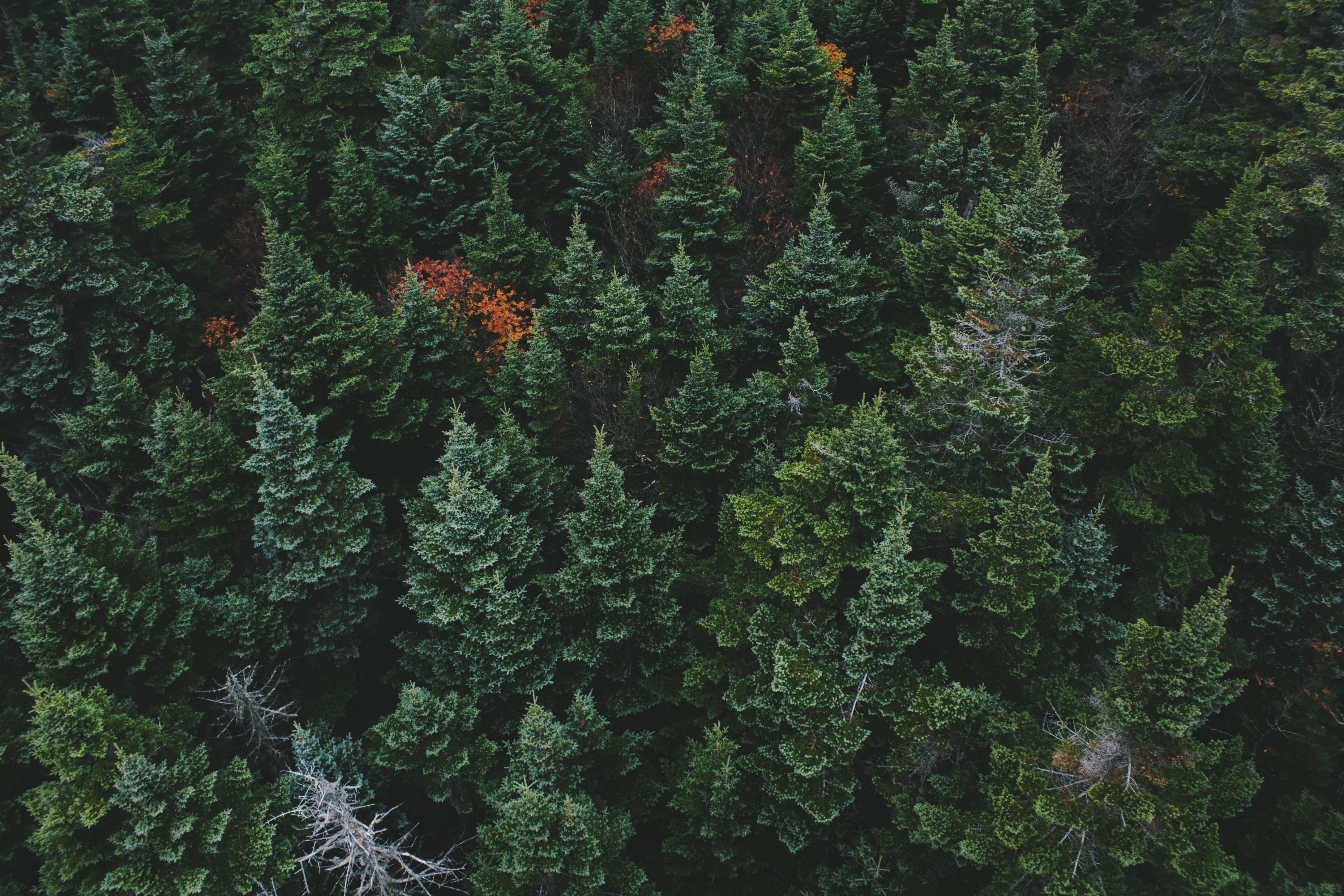 Quick Caveat
There are many other things needed than server hardening (duh)
I’m not talking about all of those things (duh)
I’m talking about commonly overlooked hypervisor misconfigurations as an example for threat modeling
I’m going to use Active Directory as my target box to “pop”, these lessons apply to other things
# MissForest4Trees
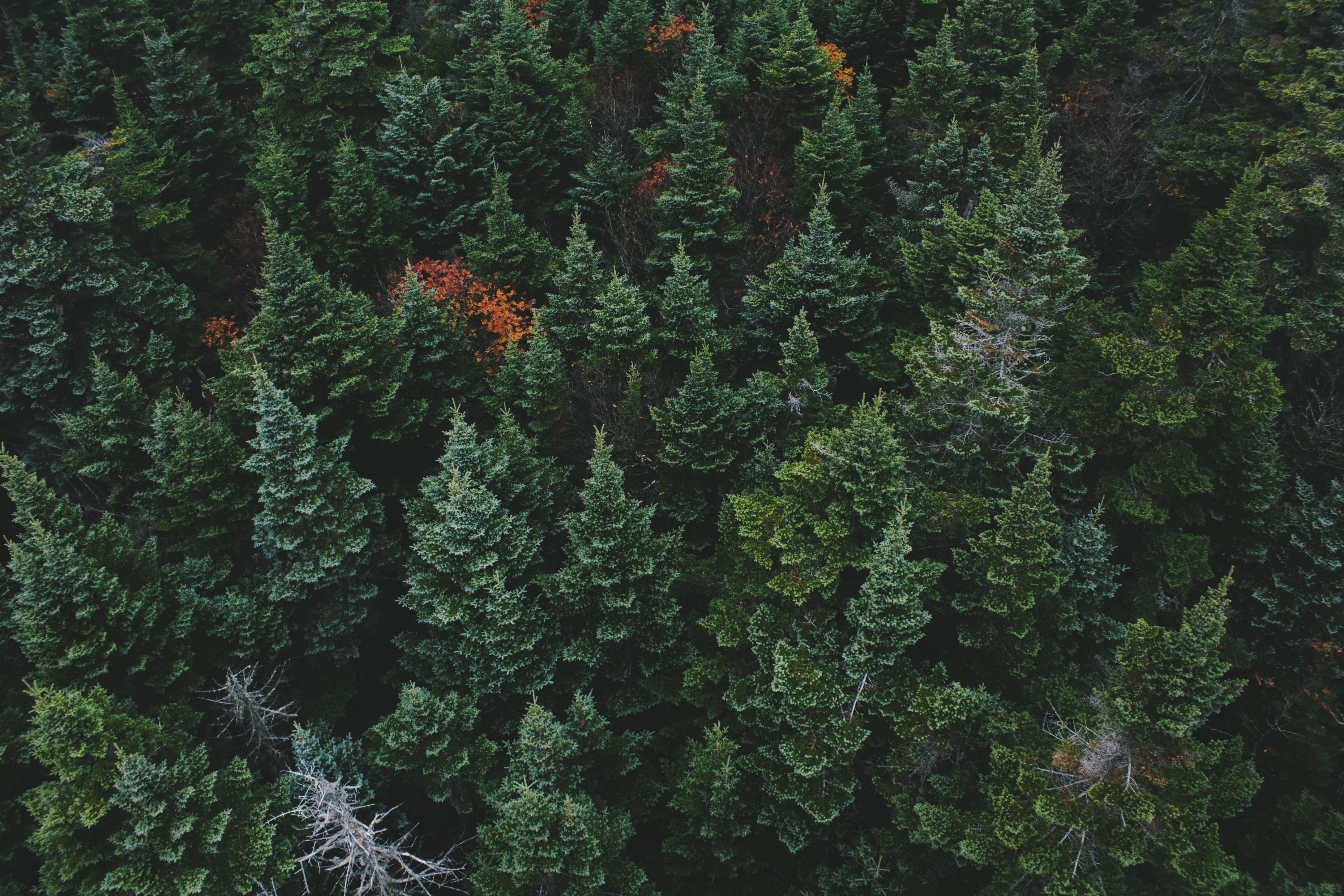 Threat Modeling
Know what you’re protecting and know what you’re protecting against
Defender’s Dilemma (traditionally): An attacker only needs to exploit one weakness, a defender needs to protect all weaknesses
Attacker’s Dilemma (homebrewedsec): A defender needs to make it too expensive for an attacker to exploit a target given the value of that target
# MissForest4Trees
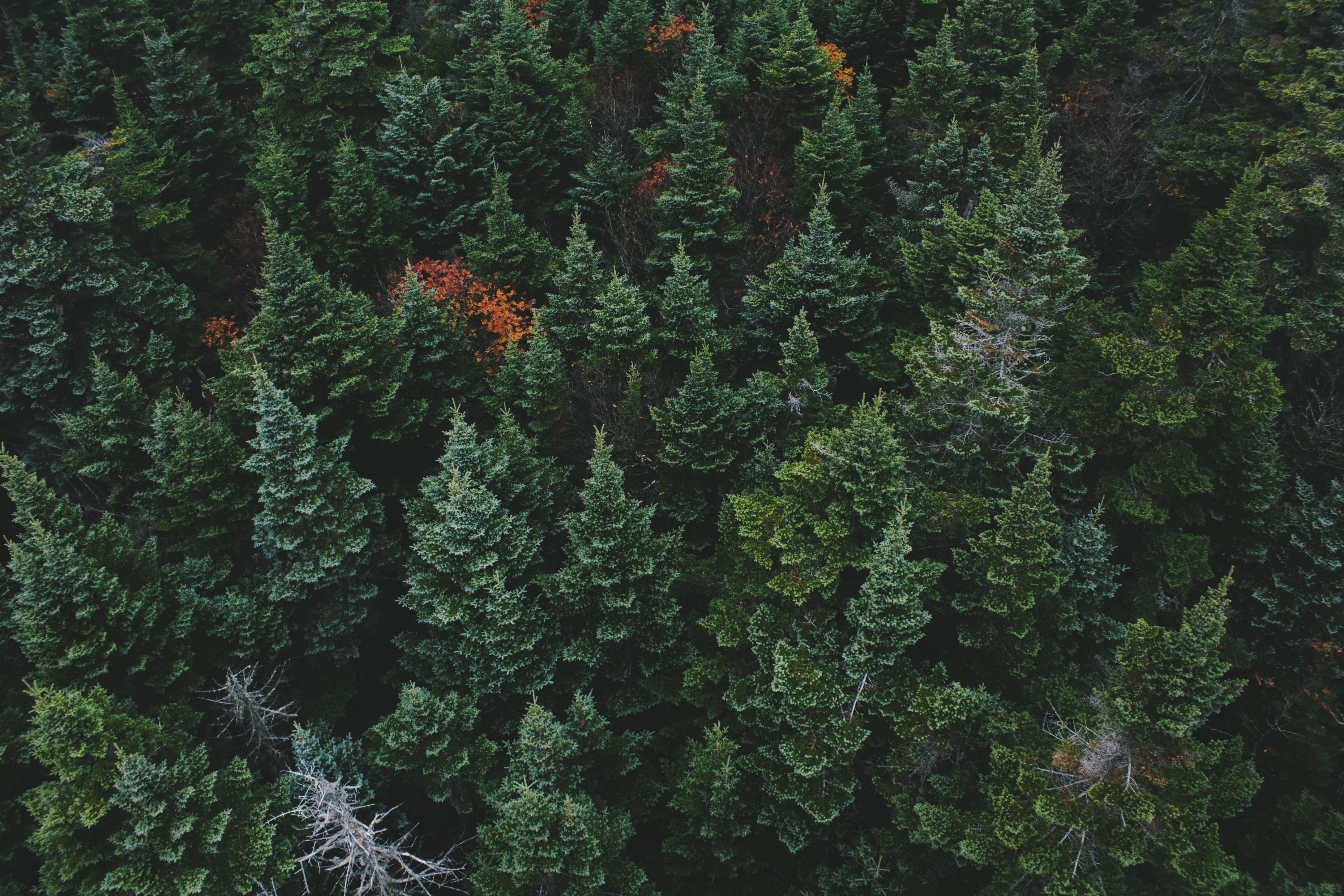 Red Team Demo
[Speaker Notes: Finding Nutanix, Finding ESX]
[Speaker Notes: Logging in to found ESX host]
[Speaker Notes: Resetting AD DSR Password]
[Speaker Notes: Logging in to AD DSRM Mode]
[Speaker Notes: Grabbing ntds]
[Speaker Notes: Drop hashes-impacket]
[Speaker Notes: John the ripper]
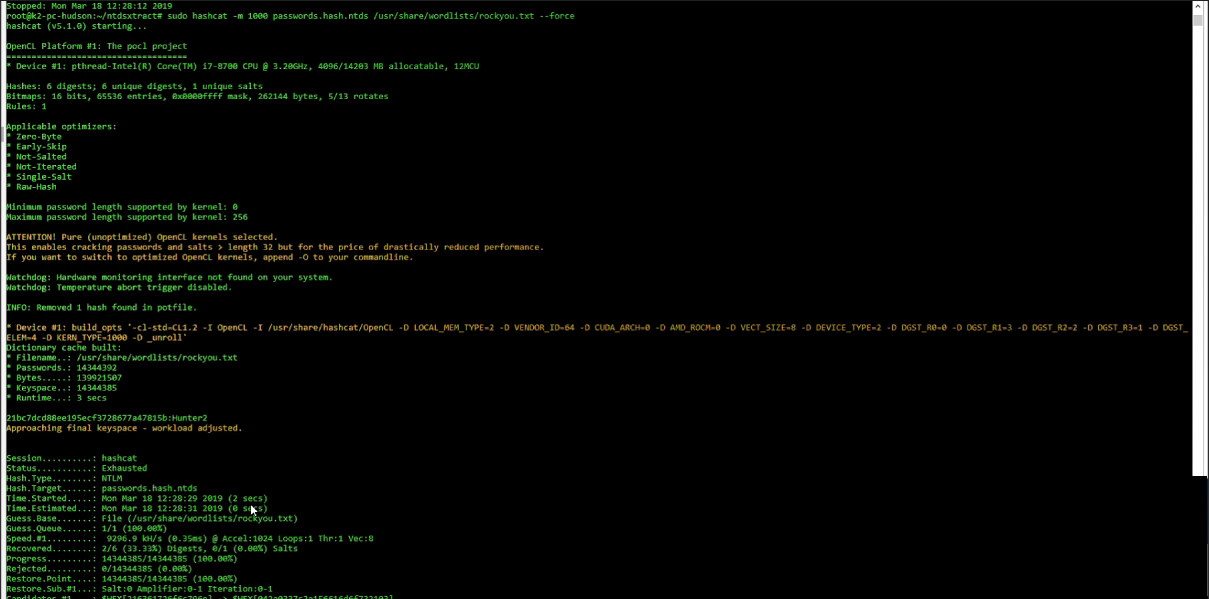 [Speaker Notes: John the ripper]
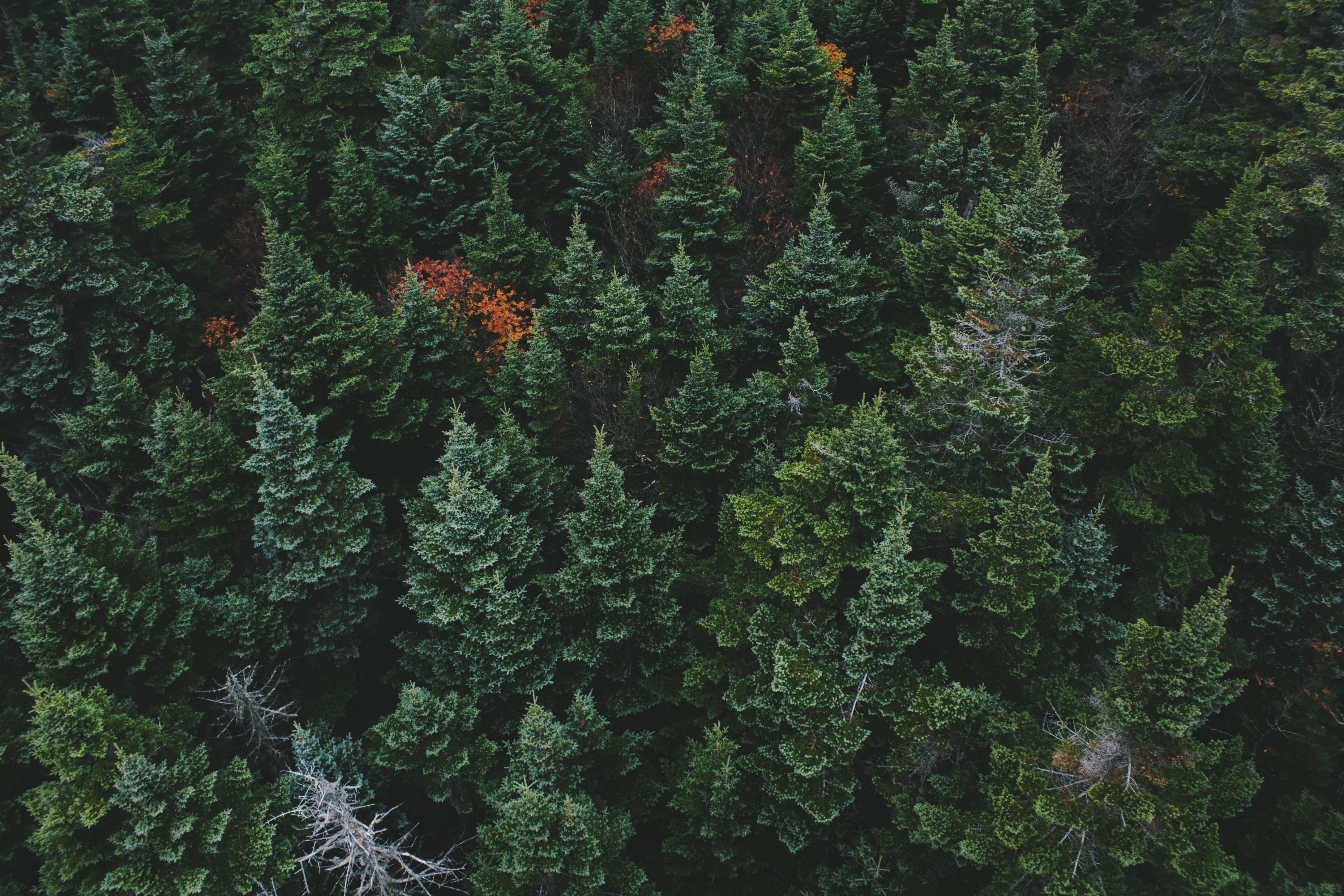 Lessons Learned (red)
Consider your hypervisor administrators as administrators on every guest VM they can access
Change default passwords
Segment your networks
Monitor privileged accounts
Upgrade OSes
# MissForest4Trees
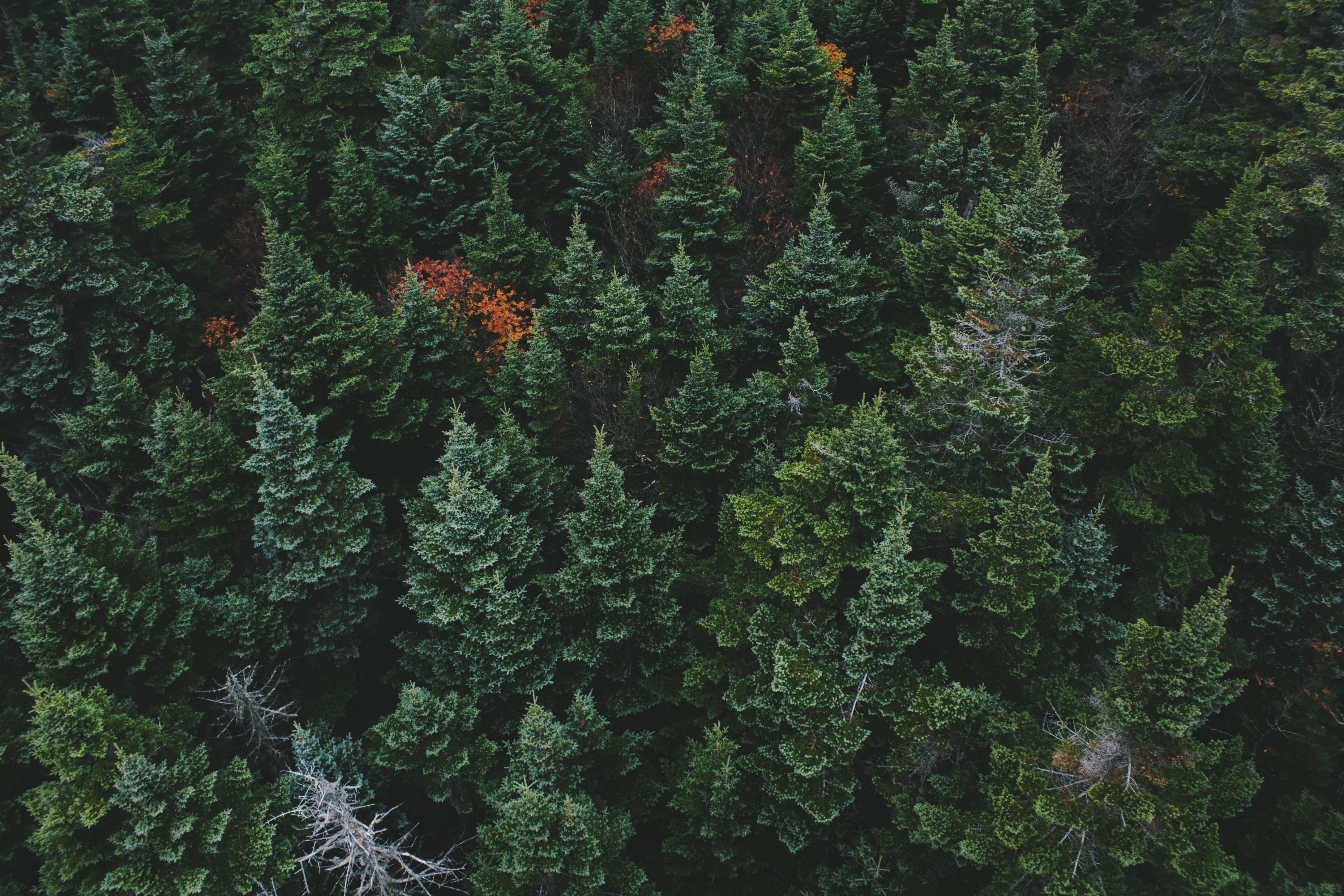 Blue Team Demo
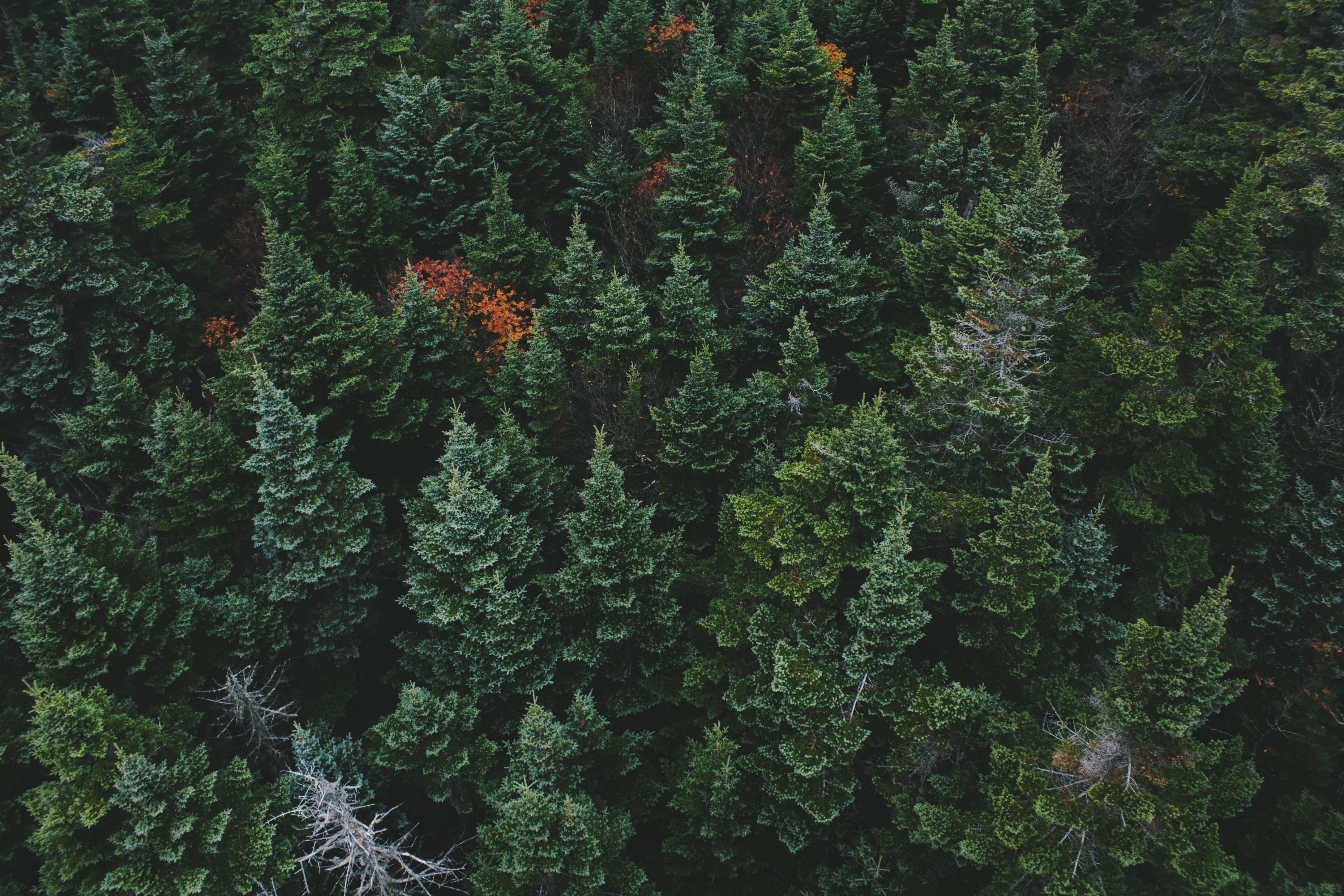 DC Last Restart
Import-Module ActiveDirectory
$DomainControllers=Get-ADComputer –searchbase"ou=domain controllers,dc=corp,dc=local" -filter *
$YDay=(get-date).AddDays(-1)
$recipients = @("Hudson Bush <Hudson.bush@k2si.net>“)
$message=@()
foreach ($DomainController in $DomainControllers){
  $LastBootUpTime=Get-WmiObject Win32_OperatingSystem –ComputerName $DomainController
  if ($LastBootUpTime.LastBootUpTime -gt $YDay) {
    $message+=$DomainController
  }
}
if ($message -gt 0){
  Send-MailMessage -To $recipients -From “IT.Notifications@corp.local" -Subject “Domain Controller Restart" 
	-bodyashtml $message -smtpserver mail.corp.local
}
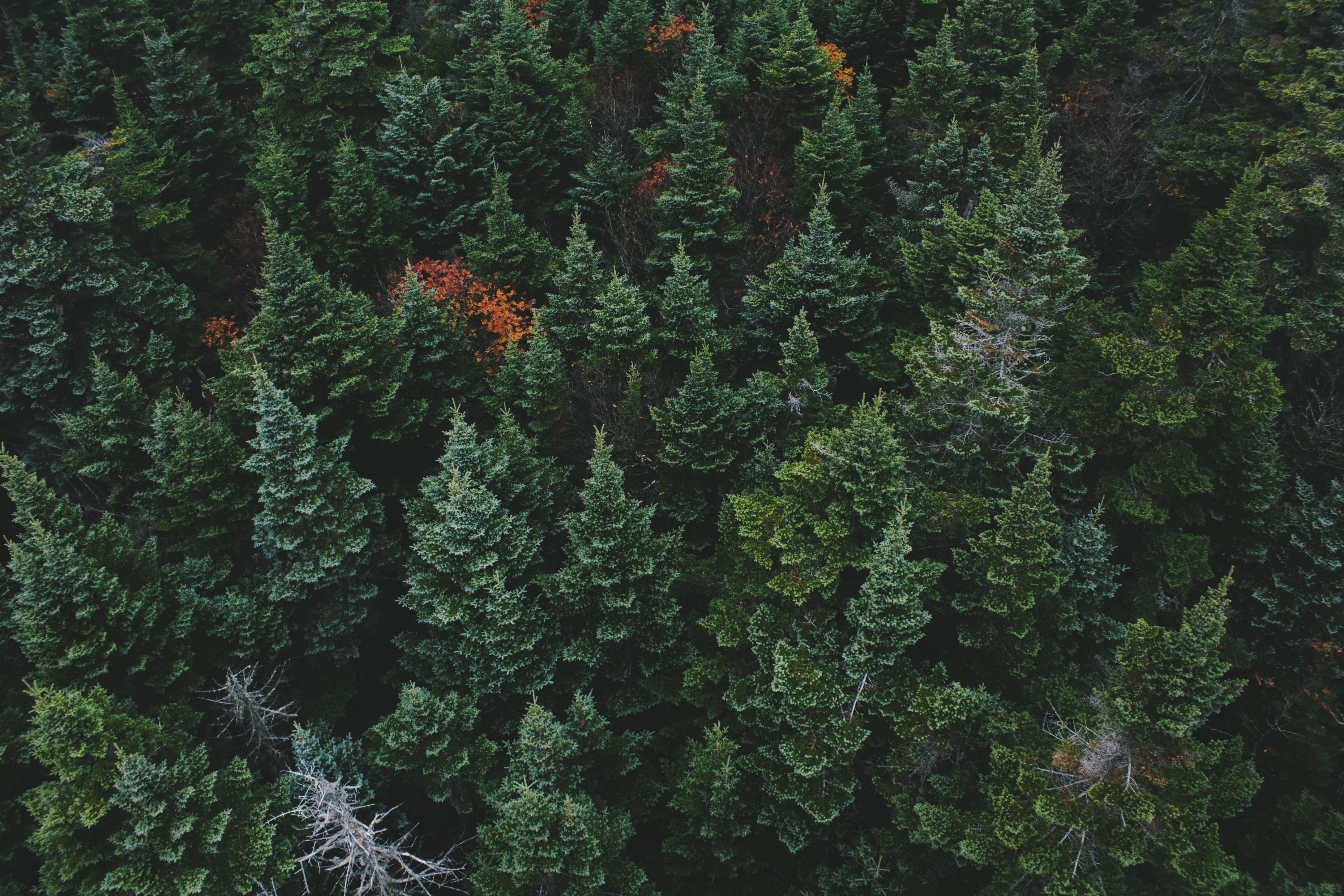 Check AD Group Change
Import-Module ActiveDirectory
$PrivGroups=@("Domain Admins","Enterprise Admins","Schema
	Admins","Organization Management","DNSAdmins","Account
	Operators","Cert Publishers")
$YDay=(get-date).AddDays(-1)
$recipients = @("Hudson Bush <Hudson.bush@k2si.net>“)
$message=@()
foreach ($PrivGroup in $PrivGroups){
  Get-ADGroup $PrivGroup -properties Modified |where
	{$_.Modified -gt $Yday}|select name
}
if ($message -gt 0){
  Send-MailMessage -To $recipients -From “IT.Notifications@corp.local" -Subject “AD Group Membership Changed“
	-bodyashtml $message -smtpserver mail.corp.local
}
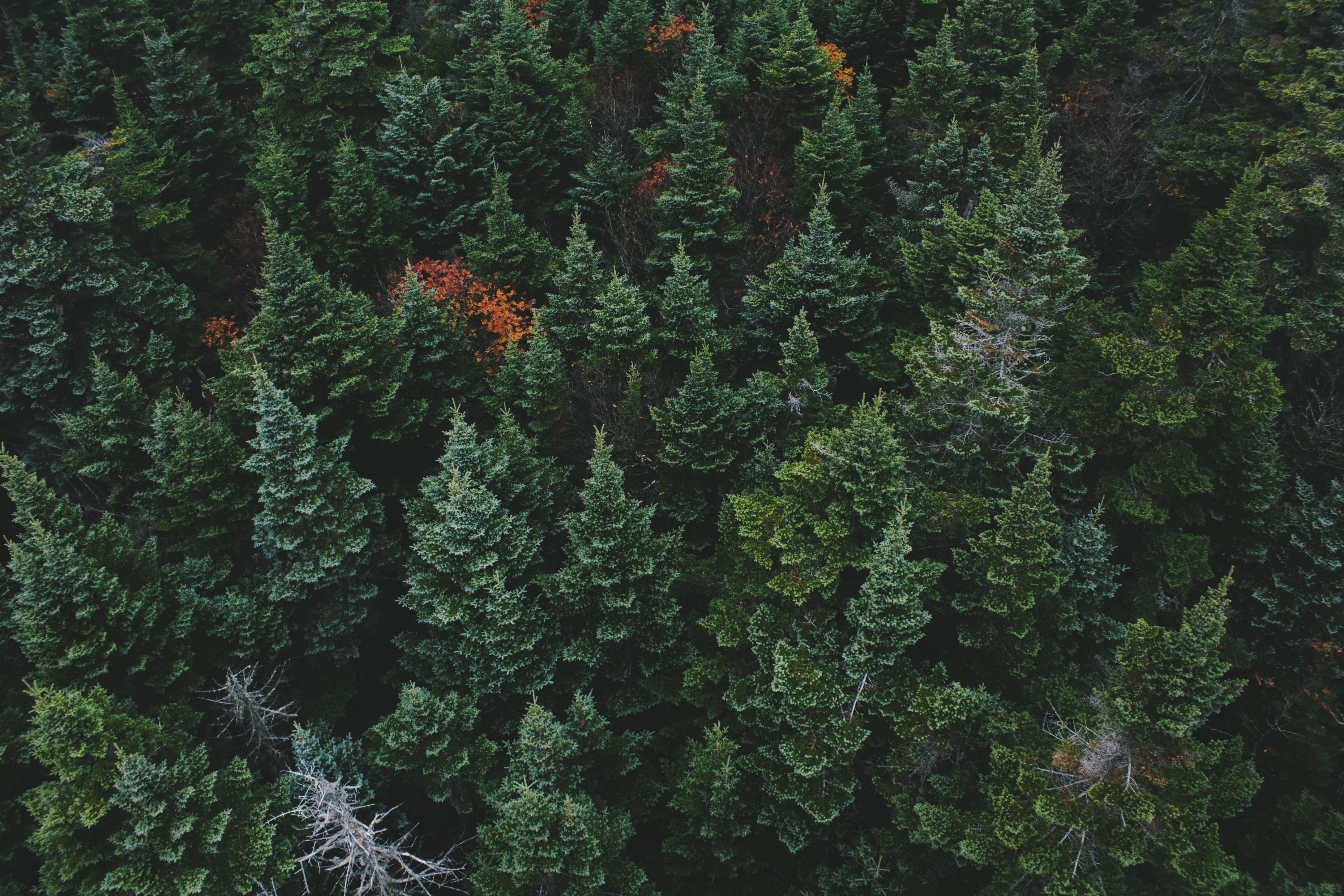 PowerShell Scheduled Task
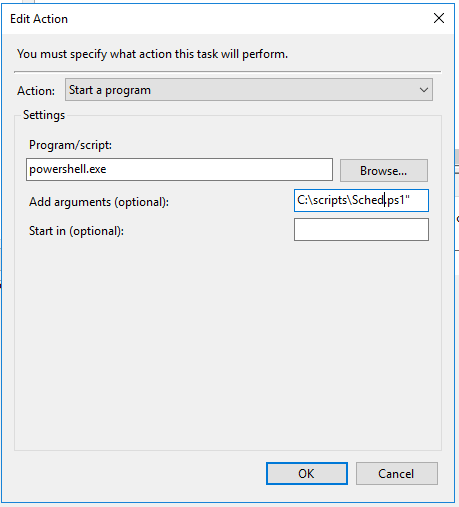 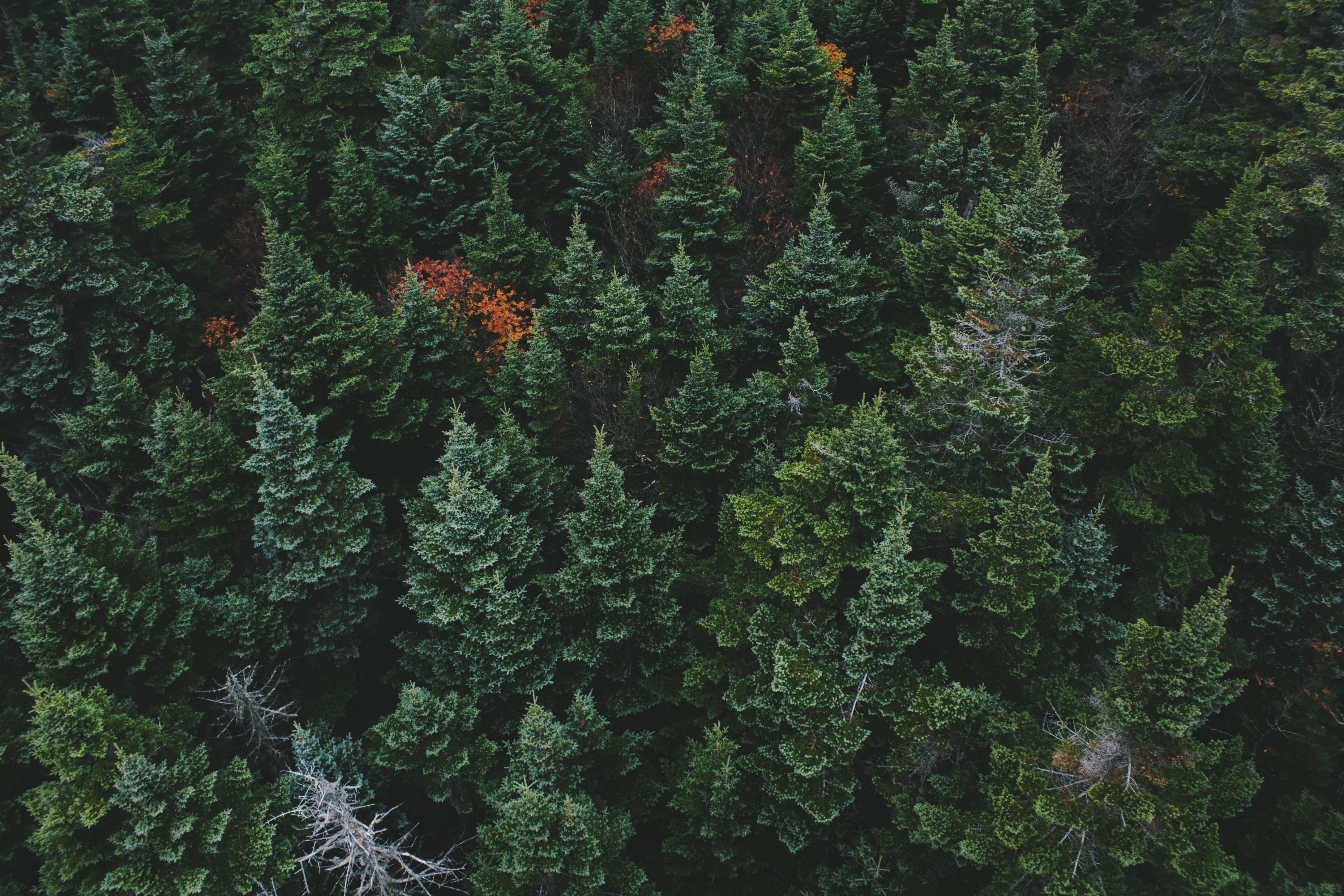 Lessons Learned (blue)
You don’t need Product X to do monitoring
You do need monitoring
PowerShell is awesome
Automate reporting
Consider automating defense actions (carefully)
# MissForest4Trees
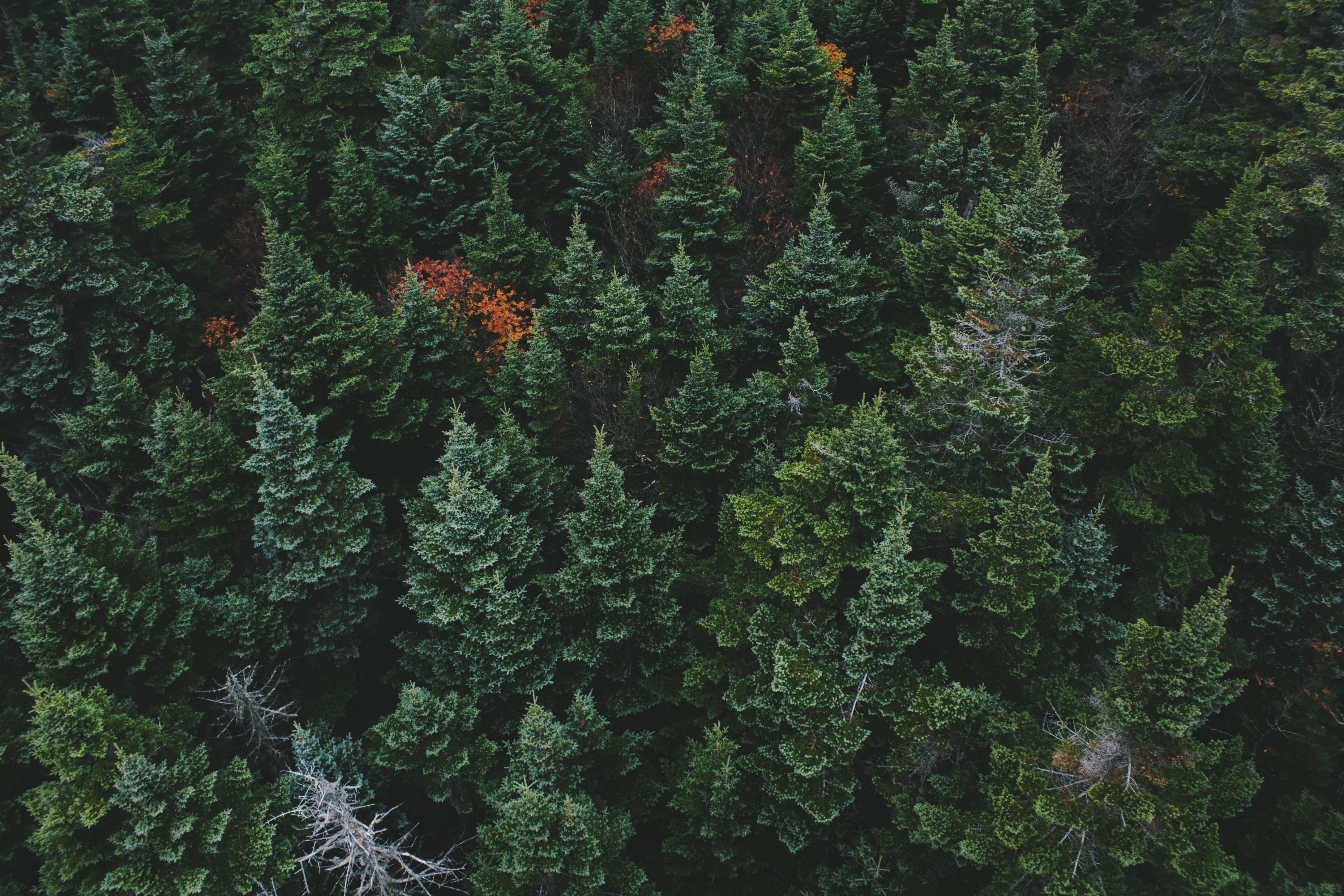 We’re Almost Done(breathe)
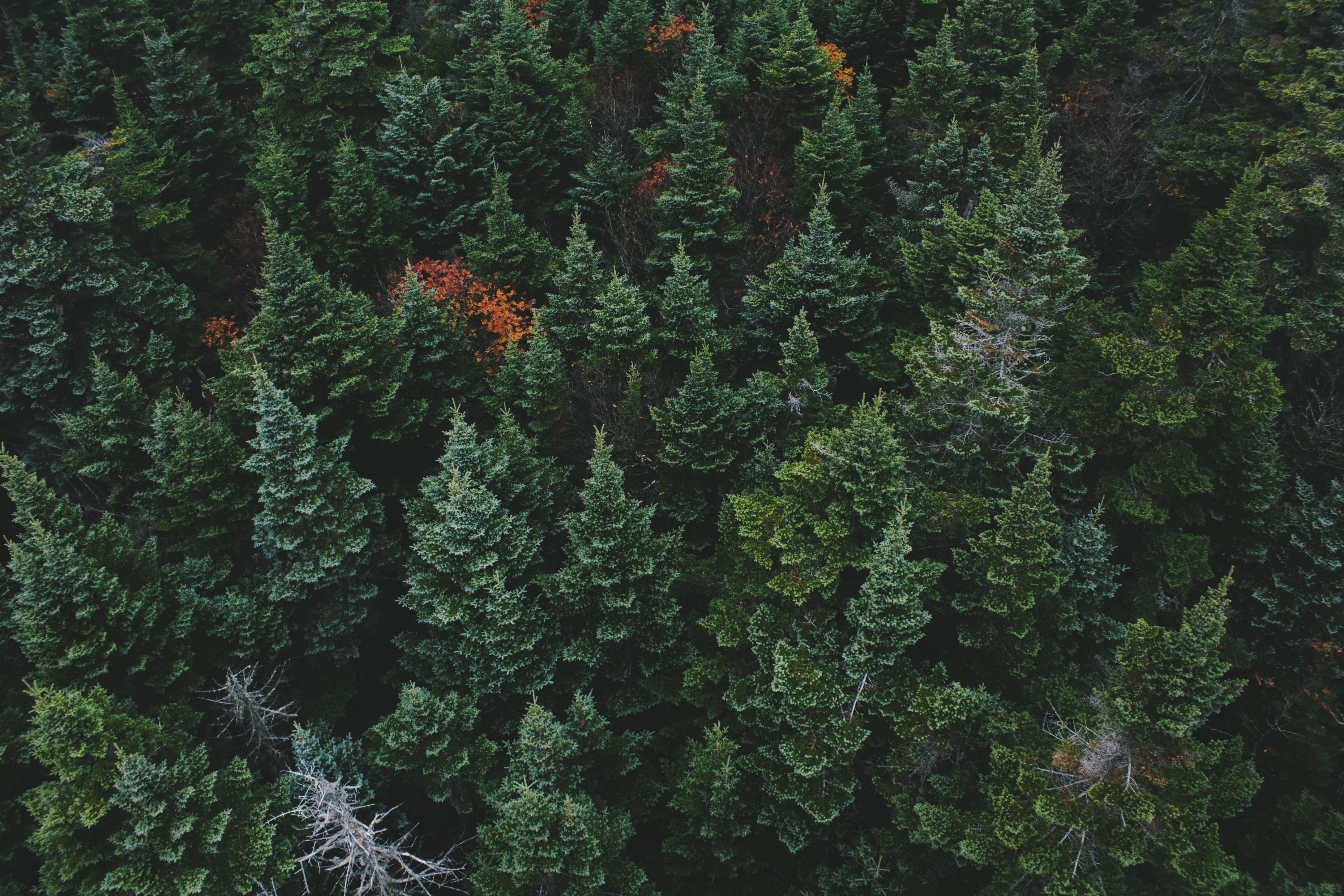 Tl;dr
Don’t focus on the trendy exploit-of-the-day
Think “what is the easiest way an attacker could exploit fillintheblank?”
Protecting against fillintheblank is usually easier than protecting against exploit-of-the-day
Focus on the difficult only once it’s difficult to do the easy thing
# MissForest4Trees
Appendix: Resources
AD Hardening (@derekmelber)
https://www.rsaconference.com/writable/presentations/file_upload/crwd-r04-top-10-security-hardening-settings-for-windows-servers-and-active-directory.pdf
Installing Kali on Windows Subsystem for Linux
https://www.kali.org/news/kali-linux-in-the-windows-app-store/
Offline Windows Password and Registry Editor
https://pogostick.net/~pnh/ntpasswd/
Building a mobile pentesting box (@dalemeredith)
https://www.daledumbsitdown.com/what-is-the-batpi/
Auditing Active Directory Passwords (@ropnop)
https://blog.ropnop.com/extracting-hashes-and-domain-info-from-ntds-dit
Cover Photo
https://images.unsplash.com/photo-1477696957384-3b1d731c4cff?ixlib=rb-1.2.1&ixid=eyJhcHBfaWQiOjEyMDd9&auto=format&fit=crop&w=500&q=60
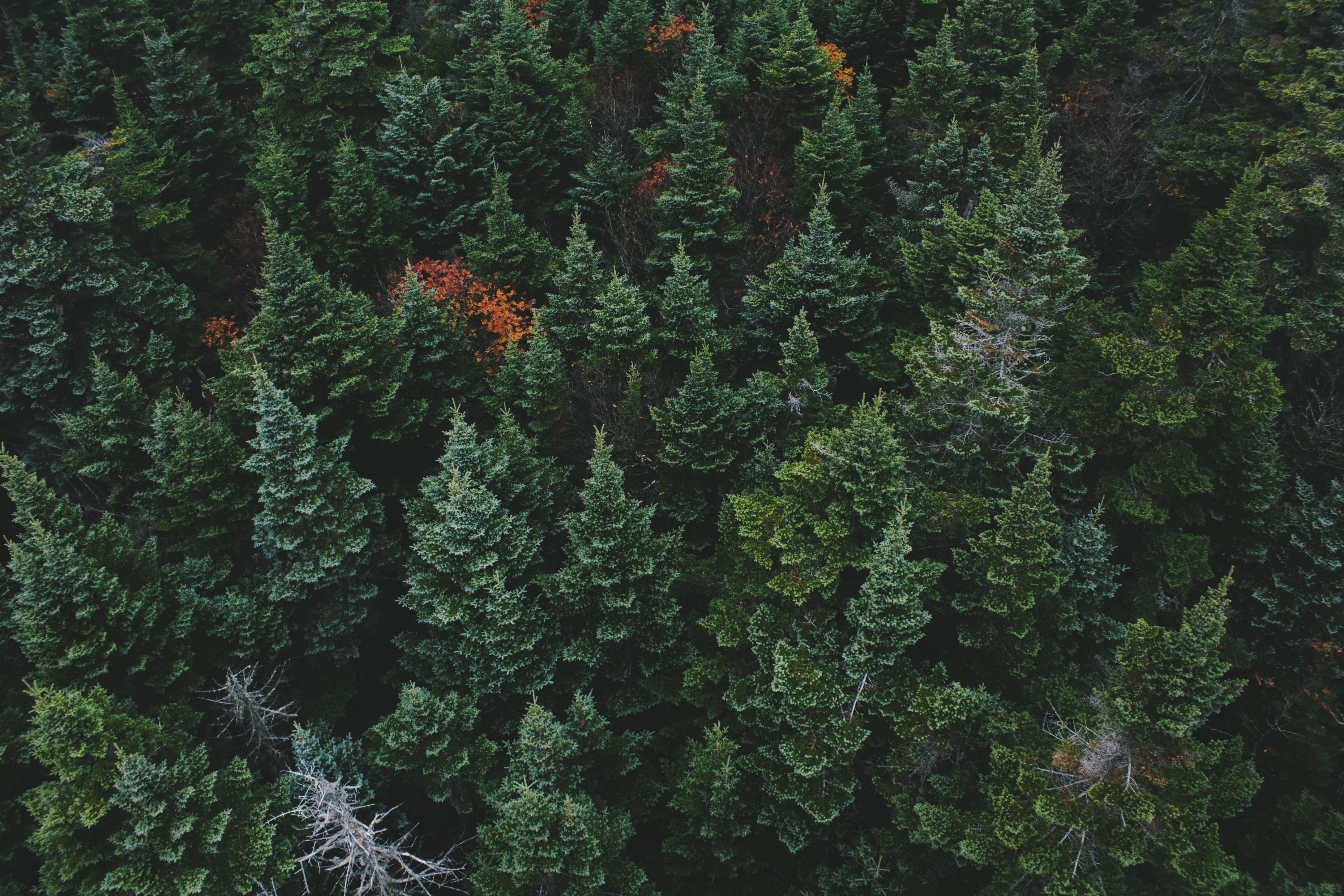 Missing the Forest
                  the Trees
for
When Server Hardening Isn’t Enough
Questions
@HomeBrewedSec
#MissForest4Trees
Slides
homebrewedsec.com/talks/